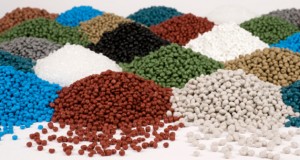 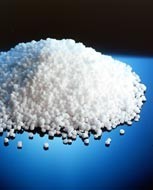 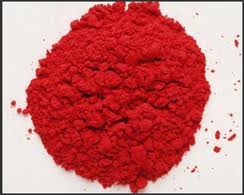 Синтетичні каучуки
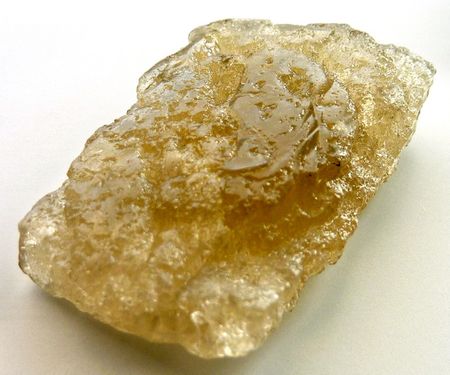 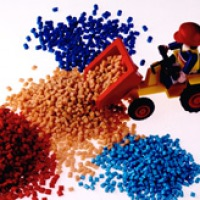 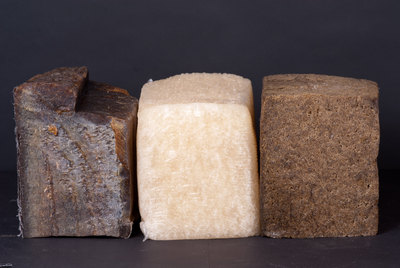 Мета проекту.
Розширити знання учнів про полімерні матеріали на прикладі синтетичних каучуків; ознайомити учнів з головними характеристиками, класифікацією синтетичних канчуків; вивчити склад, властивості й застосування матеріалів на прикладі синтетичних канчуків; показати значення сучасних полімерних матеріалів на прикладі синтетичних каучуків.
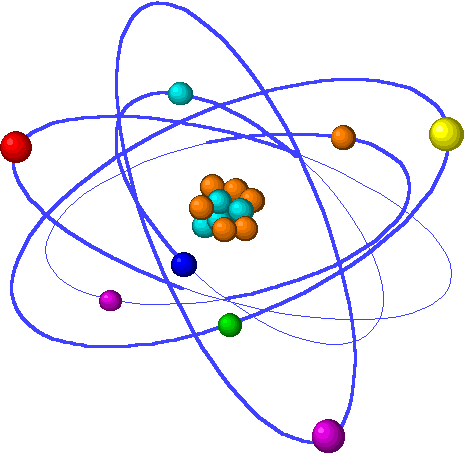 Актуальність проекту.
Цiлий ряд подiй вплинув на винахiд синтетичного каучуку-iндустрiальна революцiя,прогрес в моторо будуваннi,двi свiтовi вiйни,зростаючий попит на каучук i дефiцит натурального каучуку.Синтетичнi каучуки-необхiдна альтернатива натуральному,що надали додаткових властивостей виробам.
План проекту.
1.Каучуки:
- Властивості і застосування; 
- Види.
2.Хімічна будова синтетичного каучуку.
3.Синтетичний каучук:
Каучуки загального та спеціального призначень;
Застосування каучуків загального та спеціального призначень;
Найпоширеніші способи одержання синтетичних каучуків;
4.Висновок.
5.Джерела.
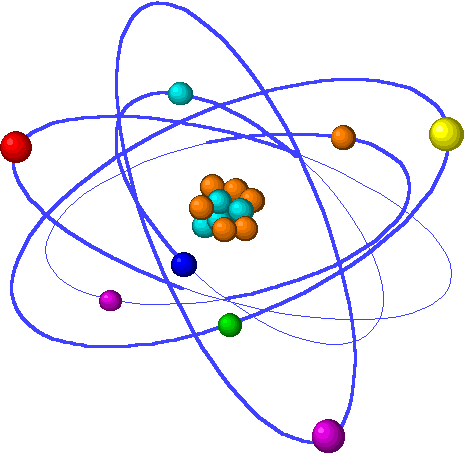 1.Каучуки
Каучуки – реакційноздатні високомолекулярні сполуки.
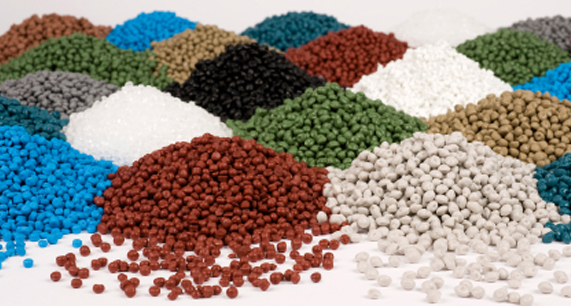 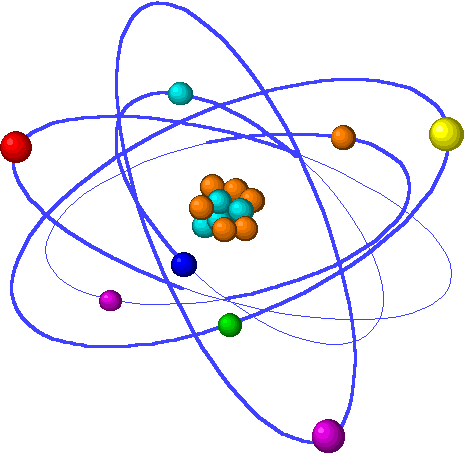 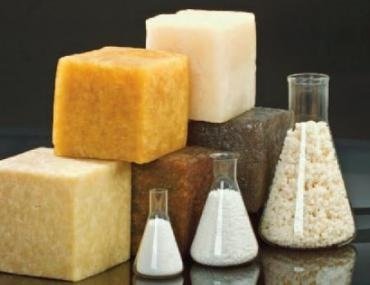 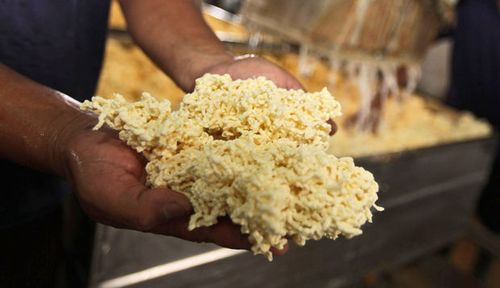 Властивості і застосування
Становлять головну складову частину гуму; 
 Найхарактерніша властивість - здатність до високих оборотних деформацій;
 Тверда речовина, до складу якої входять два елементи: вуглець і водень;
 Каучуки - еластичні матеріали. 
 У техніці з каучуків виготовляють шини для автотранспорту, літаків, велосипедів;
 Каучуки застосовують для електроізоляції, а також виробництва промислових товарів та медичних приладів.
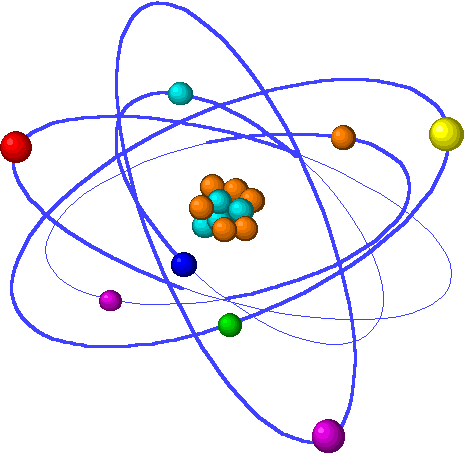 Види
Розрізняюсь два види каучуків
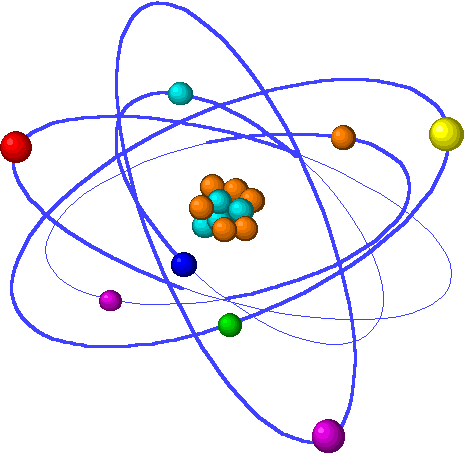 2.Хімічна будова синтетичного каучуку
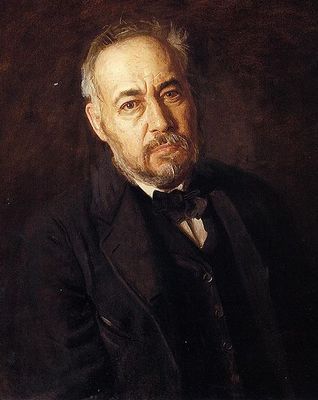 У розробці синтезу каучуку Лебедєв пішов шляхом наслідування природі. Оскільки натуральний каучук - полімер дієнового вуглеводню, то Лебедєв скористався також дієновим вуглеводнем, тільки більш простим і доступним - бутадіеном
Сировиною для одержання бутадієну служить етиловий спирт. Отримання бутадієну засноване на реакціях дегідрування і дегідратації спирту.
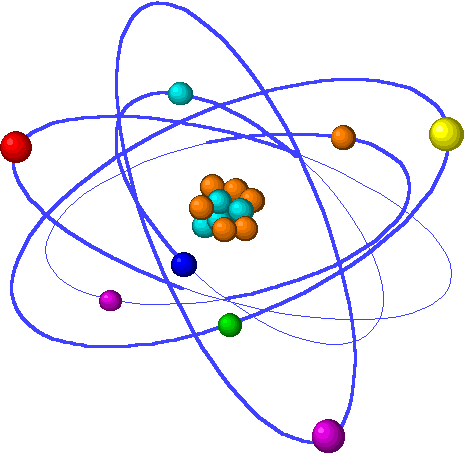 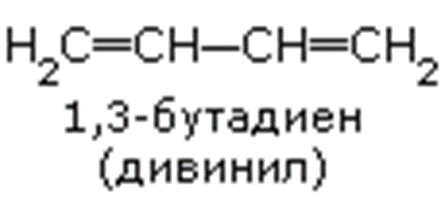 3.Синтетичний каучук.
Синтетичні каучуки - синтетичні полімери, здатні перероблятися в гуму шляхом вулканізації, складають основну масу еластомерів.
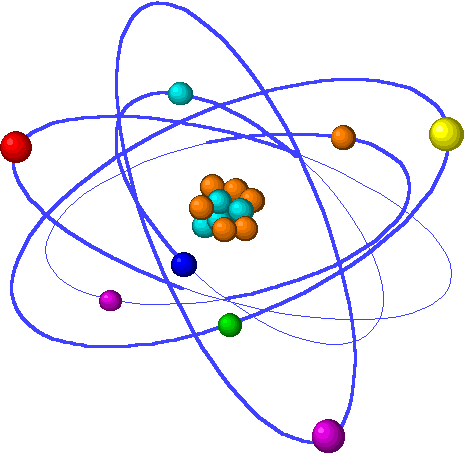 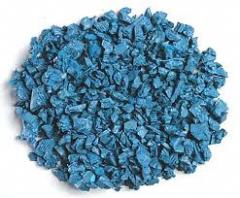 Каучуки загального та спеціального призначень.
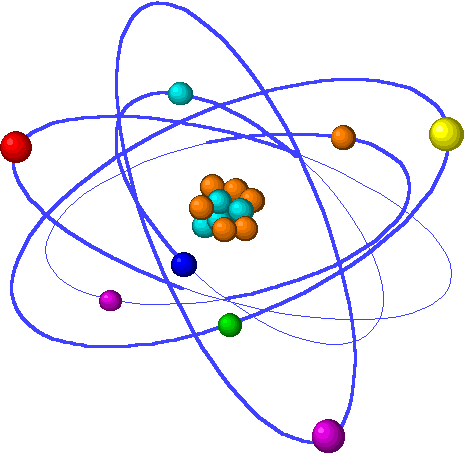 Застосування каучуків загального та спеціального призначень
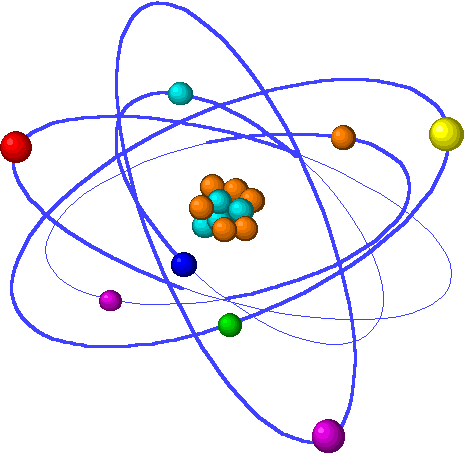 Найпоширеніші способи одержання синтетичних каучуків
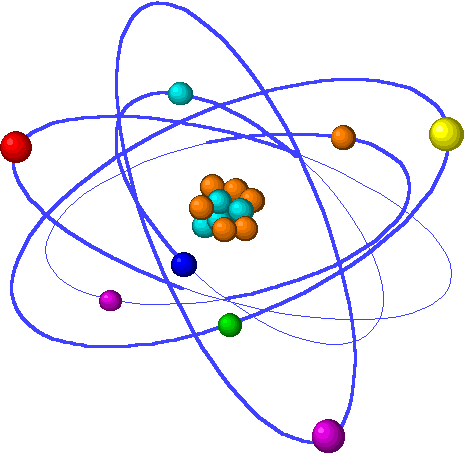 5.Джерела.
Ф. А. Деркач «Хімія» Л. 1968;
 http://ua-referat.com/%D0%9A%D0%B0%D1%83%D1%87%D1%83%D0%BA; 
http://subject.com.ua/lesson/chemistry/11klas/61.html;
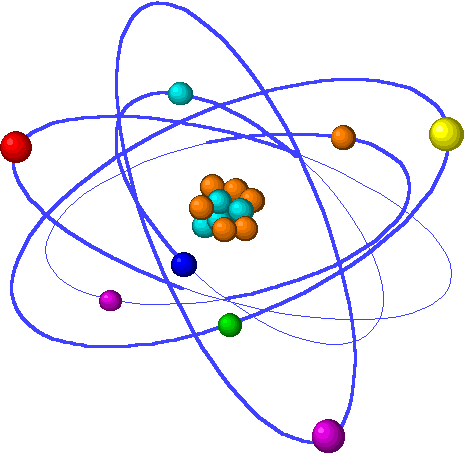 Дякую за увагу!
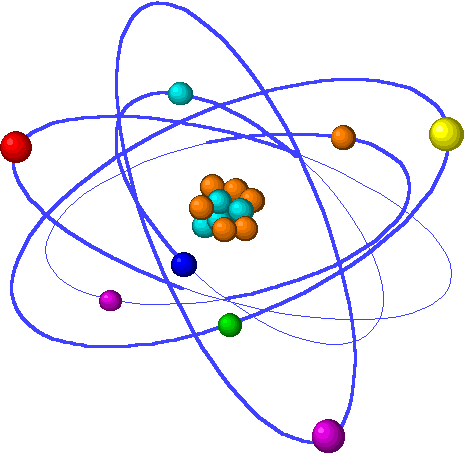